4th
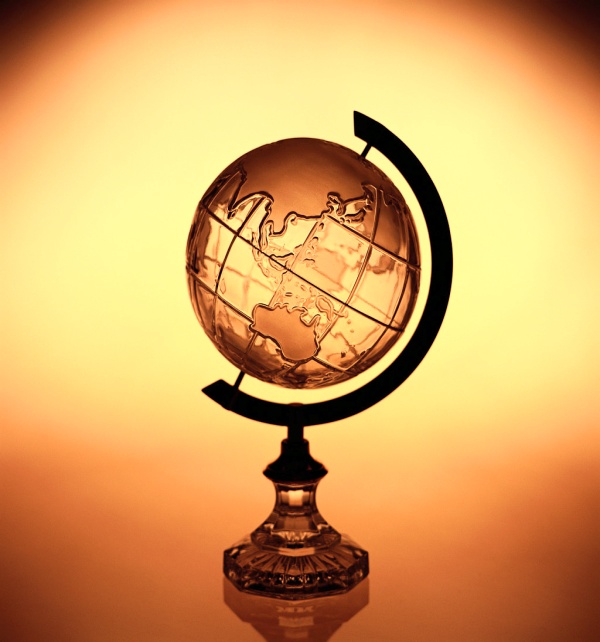 Quarter Three CFA
Note:  There may be more standards per target. Standards assessed in this assessment are boxed.
Quarter Three English Language Arts Common Formative Assessments
Team Members and Writers

This assessment was developed working backwards by identifying the deep understanding of the two passages.  Key Ideas were identified to support constructed responses and key details were aligned with the selected response questions.  All questions support students’ background knowledge of a central insight or message.


	








Thank you to all of those who reviewed and edited and a special appreciation to Vicki Daniels and her amazing editing skills and our “in-house” writer Ginger Jay.
2
This is a CFA  to measure the task of writing a  narrative text. Full compositions are always part of a Performance Task.   A complete performance task would have:

Part 1
A classroom activity (30 Minutes)
Passages or stimuli to read 
3 research questions 
There may be other constructed response questions.

Part 2
A Full-Composition (70 Minutes)
Students should have access to spell-check resources but no grammar-check resources.  Students can refer back to their passages, notes and 3 research questions and any other constructed responses, as often as they’d like.  The note-taking forms in this assessment were created for informational text.  If you choose to use these, please have your students take notes while reading the informational passages.

Directions
30 minutes
You may wish to have a 30 minute classroom activity.  The purpose of a PT activity is to  ensure that all students are familiar with the concepts of the topic and know and  understand key terms (vocabulary) that are at the upper end of their grade level (words they would not normally know or are unfamiliar to their background or culture).The classroom activity DOES NOT pre-teach any of the specific content that will be assessed!
35 minutes
Students read the passages independently.  If you have students who can not read the passages you may read them to those students but please make note of the accommodation.   Remind students to take notes as they read.  During an actual SBAC   assessment students are allowed to keep their notes as a reference.
Students answer the 3 research questions or other constructed response questions. Students should also refer to their answers when writing their full opinion piece.
15 minute break
70 Minutes
4.     Students write their full composition (narrative piece).

SCORING
A Narrative Rubric is provided.  Students receive three scores:

Organization and Purpose
Evidence and Elaboration
Conventions
3
City Planning Classroom Activity
This classroom pre-activity follows the Smarter Balanced Assessment Consortium general design of contextual elements, resources, learning goals, key terms and purpose [http://oaksportal.org/resources/]
The content within each of these was written by……Carrie Ellis and Judy Ramer

The Classroom Activity introduces students to the context of a performance task, so they are not disadvantaged in demonstrating the skills the task intends to assess. 

Contextual elements include:

an understanding of the setting or situation in which the task is placed
potentially unfamiliar concepts that are associated with the scenario
key terms or vocabulary students will need to understand in order to meaningfully engage with and complete the performance task

The Classroom Activity is also intended to generate student interest in further exploration of the key idea(s). The Classroom Activity should be easy to implement with clear instructions. 

Please read through the entire Classroom Activity before beginning the activity with students to ensure any classroom preparation can be completed in advance. Throughout the activity, it is permissible to pause and ask students if they have any questions.

Resources needed:
Chart paper & marker
Graph paper or construction paper
Pencils and crayons

Learning Goals:
Students will learn what the important components are when building a city.
Students will understand why placement of different city components need to be intentionally.

Students will understand the key terms:
Note: Definitions are provided here for the convenience of facilitators. Students are expected to understand these key terms in the context of the task, not memorize the definitions. 
Industrial: area of the city where factories operate and things are made (warehouses, factories, docks, shipping…)
Municipal: area of the city where government buildings operate (city hall, jails, police station…)
Commercial:  area of the city where business operate and where people go to shop (stores, doctors’ offices, salons)
Residential: area of the city where people live (houses, apartments, condos, mobile homes…)

[Purpose: The facilitator’s goal is to make the students aware of what components make up a well planned city.  Students will develop this understanding by creating a city of their own.


*Facilitators can decide whether they want to display ancillary materials using an overhead projector or computer/Smartboard, or whether they want to produce them as a handout for students.
City Planning Classroom Activity continued…

Facilitator says: (this activity is based on the National Geographic site, “Planning a New Town”)
“Today we will get ready for the “City Planning” Performance Task, which is about how past cities were developed and how thoughtful planning is important for meeting the needs of the people that will live there.  Let’s start by discussing what you know about what makes up a city.  Turn to a partner/discuss in your group for two minutes about what are the different parts of a city.” [Have paper & pencils/whiteboards available for students to record their ideas if they wish.]
Discussion question:  What are the different parts of a city?
[write the discussion question on chart paper/board for students to refer to].

Possible student responses (unscripted):
Streets
Buildings
Schools
Parks
Hospital
Homes

Facilitator says:
[Facilitator sets up a Cognitive Content Dictionary, using the 4 terms under vocabulary for the headings; Residential, Commercial, Industrial, Municipal.  See example in Ancillary Materials.]
“These are the 4 types of spaces that a city typically has.  Let’s take a look at the first one.  What do you predict the definition is of 'residential’ and what might you find in that space?”
Discussion Question: What do you predict the definition is of 'residential’ and what might you find in that space?
[2 minute discussion; share out]

Possible student responses (unscripted):
My home
Trees
Streets
Neighborhoods
[Point out that residential areas are where people live and can have a variety of dwellings like houses, apartments, mobile homes, duplexes, parks, schools,  and libraries.  Point out that some of these can be in multiple areas.]

Facilitator says:
[Facilitator continues this with the other 3 spaces, asking the question, “What do you predict the definition is of ‘________’ and what might you find in that space?”
[2 minute discussion for each; share out with each one]

Possible student responses for “Commercial” (unscripted):
Grocery stores
Department stores
Gas stations
[Point out that commercial areas are where businesses operate and people shop for goods; salons, hospitals, doctors’ offices, schools, parks, libraries…some being in multiple areas.]
City Planning Classroom Activity continued…

Possible student responses for “Industrial” (unscripted):
Factories
Warehouses
Docks
Shipping 
[Point out that industrial areas are where products are made and shipped; post office, …some being in multiple areas.]

Possible student responses for “Municipal” (unscripted):
Court house
Community Center
Police Station
Fire Station
[Point out that municipal areas are where government operates in a city; water and light, animal control, City Hall…some being in multiple areas.]

Facilitator says: “Do you think each of these space types should have the same amount of room?  How would you decide that?”
Discussion Question: Do you think each of these space types should have the same amount of room?  How would you decide that?
[2 minute discussion; share out]
Possible student responses (unscripted):
There should be more space for residential because you’ll need more homes than stores.
There should be more space for commercial because buildings/stores take a lot of space.

Facilitator says: “When putting these different spaces together, is there anything you need to think of when making decisions about where to put all the buildings and homes?”
Discussion Question: When putting these different spaces together, is there anything you need to think of when making decisions about where to put all the buildings and homes?
[2 minute discussion; share out]
Possible student responses (unscripted):
There needs to be a school near my home.
Put the homes in the area where the land is the nicest.
[Point out that putting a school next to a jail would not be an ideal choice; grocery stores and schools should be near homes…)

Facilitator says: “Now, using what you know about city planning, you and your group will design a city of your own.  With your paper and crayons, create a map of your city, as if you are looking at it from above.  This doesn’t have to be perfect…just a sketch of your idea.  Label all the pieces.  Make sure you follow these guidelines:
Color code for the different spaces (commercial, residential, industrial, municipal) .
Label all important  structures and areas. [warn them not to label EACH structure, but general ones, i.e.., not every home or specific business, but one of a kind buildings like library, hospital…]
Don’t forget to plan how people will get around in your city.
City Planning Classroom Activity continued…

[Work/plan for 10 minutes; share out by doing a “field trip” around the room, having each group explain why they placed things where they did and responding to questions from the rest of the students.]

Facilitator says: “In your performance task, you will be learning more about how one famous city was planned long ago.  The group work you did today should help prepare you for the research and writing you will be doing in the performance task.” 

Note: Facilitator should collect student notes from this activity.
Ancillary Materials
Determining Grade Level Text

Grade level text is determined by using a combination of both the CCSS new quantitative ranges and qualitative measures.

Example:  If  the grade equivalent for a text is 6.8 and has a lexile of 970, quantitative data shows that placement should be between grades 4 and 8.









Four qualitative measures can be looked at from the lower grade band of grade 4 to the higher grade band of grade 8 to  determine a grade level readability. 














The combination of the quantitative ranges and qualitative measures for this particular text shows that grade 6 would be the best readability level for this text.
To see more details about each of the qualitative measures please go to slide 6 of: http://www.corestandards.org/assets/Appendix_A.pdf
Order at HSD Print Shop…
http://www.hsd.k12.or.us/Departments/PrintShop/WebSubmissionForms.aspx
Directions
The HSD Elementary assessments are neither scripted nor timed assessments.   They are a tool to inform instructional decision making. It is not the intent of these assessments to have students “guess and check” answers for the sake of finishing an assessment.

All students should “move toward” taking the assessments independently but many will need scaffolding strategies. If students are not reading at grade level and can’t read the text, please read the stories to the students and ask the questions.  Allow students to read the parts of the text that they can. Please note the level of  differentiation a student needed.
About this Assessment

This assessment includes:  Selected Response, Constructed Response, and a Performance Task.
There are  NO Technology-enhanced Items/Tasks (TE) Note:  It is highly recommended that students have experiences with the following types of tasks from various on-line instructional practice sites, as they are not on the HSD Elementary Assessments: reordering text, selecting and changing text, selecting text, and selecting from drop-down menu
Name_________________  Passage________________  Main Idea _______________
Grade 4
What contributions (key ideas) does the text make to support the main idea?

Write one new contribution (key idea) about the main idea.

_____________________________________________________________________________

_____________________________________________________________________________

Key Details and Examples

What key details and examples from the section or paragraph explain more about the new contribution 
(key idea)? 

Key Detail or Example ________________________________________________________________________

      ________________________________________________________________________


Key Detail or Example _________________________________________________________________________

      _________________________________________________________________________

Again and Again
What words, phrases or ideas does the author use  again and again?  Write them here.  
Think about why the author uses them again and again.





Write one conclusion sentence  that tells  the most about the new contribution (key idea). 
Use some of the again and again words or ideas in your summary.
____________________________________________________________________________

_____________________________________________________________________________
Instruct students to re-read a paragraph or section of the text that has strong text contributions to support a key idea.

Ask, “Does the section or paragraph you chose have a strong statement about the main idea?” 

This is a contribution within a key idea about the main idea. (be sure students 
can identify the main topic).

Have students write ONE brief sentence about the new  contribution (key idea ).
In fourth grade CCSS refers to key ideas as part of text contributions (a strong and specific support of a key idea).Use both terms when discussing key ideas, as students may need the continued reference.
1
Ask students to look for key details  and examples that explain more about the new strong contribution (key idea.)

Key details are reasons that support the new contribution (key idea). Instruct students to write  2 brief key details or examples that support the key idea.

 Example: if the main topic is about dogs and...

“The dog likes to play,” (is the new contribution (key Idea),
Then some key details might be:
 the dog likes to play fetch.
 the dog likes to play with the ball.
Remember students will need to have a note-taking form for each passage.
2
Instruct students to look at the again and again words or phrases, ask “Do you see some of the again and again words or ideas in the key idea or key detail sentences you wrote? Can the words help you write one conclusion sentence that summarizes the contribution (key idea ) and key details? ”

Summarizing is a big part of writing conclusions.  It is an extremely important strategy for students to learn in order to use research skills effectively.
Have students re-read the paragraph or section they wrote about and write words or ideas they see Again and Again, in the box.
 
Explain, “When authors use the same words, phrases or ideas Again and Again ask yourself “why?”  It means something is important.”
3
4
Differentiation:
Students who need more  pages – print as many as needed. Students who would benefit from enrichment can continue on with more sections or paragraphs. Students who need more direct instruction – teach each part as a in mini lesson.  These concepts can be taught separately:
Main Topic
Contribution (key idea)
Key Details  Examples
Again and Again
Conclusions - Summarizing
ELL Students may need each part taught using language (sentence) frames emphasizing transitional words.
11
Grade 4
Name________________  Passage_______________  Main Idea _______________
What contributions (key ideas) does the text make to support the main idea?

Write one new contribution (key idea) about the main idea.

_____________________________________________________________________________

_____________________________________________________________________________

Key Details and Examples

What key details or examples from the section or paragraph explain more about the new contribution (key idea)? 

Key Detail or Example ________________________________________________________________________

      ________________________________________________________________________

Key Detail or Example _________________________________________________________________________

      _________________________________________________________________________

Again and Again
What words, phrases or ideas does the author use  again and again?  Write them here.  
Think about why the author uses them again and again.









Write one conclusion sentence  that tells  the most about the new contribution (key idea). 
Use some of the again and again words or ideas in your summary.
____________________________________________________________________________

_____________________________________________________________________________
12
13
14
15
16
17
Grades 3 - 5: Generic 4-Point Informational/Explanatory Writing Rubric
You are going to write your own narrative story about a character that lived after 1850. Your character wants to help plan and build a better city. Describe the city that your character is going to plan and build and how he or she will do it. Use details from the texts you have read to help you write your story  (be sure to use your own words).

Student Exemplar Example: (the next two pages)
19
Student Narrative Performance Task Exemplar Example:
Farmville


Edward hung up the phone then slammed his fist down hard on his desk, “Yes!”  His coffee cup flew off his desk and across the room, landing with a SMACK on the floor.  “Oops, I guess I got carried away!”  He grinned.  He just got his first job as a new architect and it was a big one!


The call was from Meg Brian, the mayor of a tiny city called Farmville.   The farmers that lived near Farmville decided it was time for the city to grow.  

“Mr. Turner,” began Ms. Brian, “Your college recommended you as a gifted architect that might be willing to take on a challenge and at a reasonable rate.”  

Edward was more than willing! If he did well this could be the start of his career!  He told Ms. Brian that he would begin immediately by making plans for the tiny city of Farmville to grow.  He was nervous but confident that he could do this
.  

Edward had two weeks to make a plan.  He had a list of everything the farmers wanted in their tiny city but he also had other ideas they had not thought of.  “Time for me to get down to work,” he said.    
      
For the next two weeks he was glued to his desk.  He worked ten to twelve hours a day.  Then he’d drink coffee and work late into each night. Edward worked so hard he sometimes forgot to eat! 


Finally he was ready to present his plan.  “Whew!  I’m ready!  I just hope the major and the farmers like my plan for Farmville.”  Edward gathered up his blueprints and headed out the door.  It was the first time he had left his house in two weeks!  

When he reached Farmville Mayor Meg Brian and the farmers were all gathered in the little building they used for city meetings.  Edward could tell they were anxious and excited as they shook his hand and welcomed him with huge smiles.  

One farmer said, “Thank you, young man for taking on this challenge.  We need our little city to grow so our kids will want to stay here and we won’t have to travel so far to get things we really need.”
After everyone settled down Edward began.
To set the scene, the writer includes details about where the story took place.
In the introduction, the writer describes a character,  what happened first and establishes focus.
Dialogue and description are used effectively throughout the story.
The writer includes details about what the character  felt and what he was thinking.
The writer uses transitional language to move the story along.
The writer has a continued logical order of events, beginning, middle and a conclusion that follows the order of events.
Farmville


“My plans for the city of Farmville have 4 important points,” he said.    “These points will allow Farmville to grow into the city you need.”  

Edward projected the four points on a screen for all to see.
Safety
Main Buildings
Homes and Small Businesses
Recreation

Step One:  He began with safety as step one.  “Farmville has only a few old wooden buildings.  The gas lines are old and could easily break open if there is an earthquake.  Then fires could quickly destroy the wooden buildings,” he explained.  So our first step would be to put in new gas lines and tear down the old wooden buildings.  Then, we would have a safe place to build roads, bridges and boulevards.  The last step in safety is making sure we have enough water piped across the entire city if there is a fire.

Step Two:  Next is step two. This step is about the main buildings.  He said, “With wide roads we’ll have plenty of room to bring in materials to build.  The buildings in Farmville will be made of brick, concrete and other materials that don’t catch on fire easily. “Edward showed them a map of where the new city hall, school, fire station, police station, hospital, bank and grocery store would be.  

Step Three:  “I’m really excited about step three,” Edward said.  “Farmville’s homes and businesses can expand for miles around because we’ve made wide streets and room to grow.  There will be plenty of room to build more homes as the city grows.”

Step Four:  The final step was recreation.  Edward explained that parks would make the city beautiful and more people would want to live there.  There was also a plan for a fishing pond and camping area in the forest that was nearby.

“Well that’s it.  I hope you like my plans,” Edward said.  He looked around nervously.  It was dead quiet.  He didn’t know if they liked the plans or not.   As he waited for a response one farmer stood up and clapped.  Then another and another, until they all joined in.  Finally Major Brian stood up and announced, “Folks, I think we have the perfect plan for Farmville,” as she shook Edward’s hand.
The writer uses extensive detail and descriptions.
The writer has an interesting and logical conclusion.
ELP 4th – 5th Grade Band Standards Organized by Modality
This performance task is based on writing.  As an option if you’d like to monitor growth for ELP as a second goal, teachers can choose to assess ELP standard 4 because it aligns with this specific performance task. Your student’s full composition can be analyzed to identify English language proficiency levels.  It is evident that students will be navigating through the modalities to get to the end product. However, it is important to keep in mind what the full opinion writing performance task is assessing and how deeply the student understands class content and language. The  ELP growth goal is to provide the “just-right scaffolds” for students to demonstrate their understanding in order for them to move from one proficiency level to the next.
Oregon ELP Standards Aligned with Performance Task, 2014; Arcema Tovar
Scoring Key:
Total # Correct
1
0 - 4
= Emerging
2
5 - 7
= Developing
3
8 - 10
= Proficient
4
11 - 12
= Exemplary
24
4th
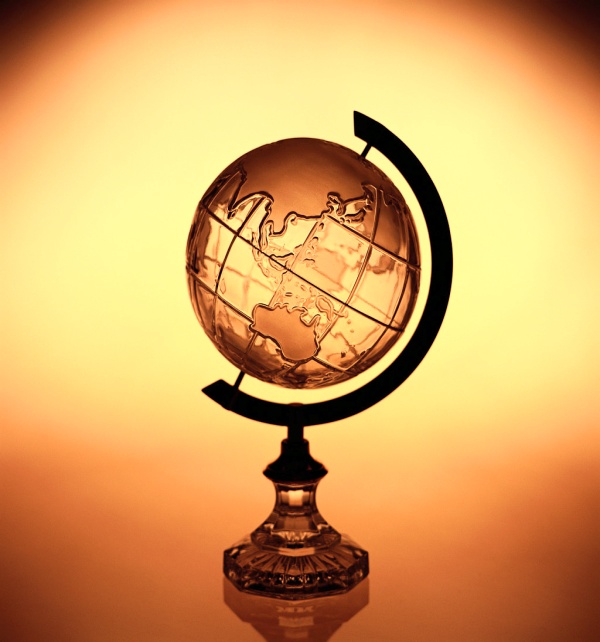 Quarter Three 

ELA CFAssessment
Student Copy
Student Name
_______________________
Read the Directions.  

Part 1
You will read several literary and informational texts about how cities are planned and built.
As you read, take notes on these sources.  
Then you will answer several research questions about these sources. 

These will help you plan to write a narrative story.  You are going to write a narrative story 
	
Steps you will be following:
In order to help you plan and write your article, you will do all of the following:
Read the literary and informational texts.
2.   Answer several questions about the sources.
3.   Plan your story.

Directions for beginning:
You will now read several types of texts. Take notes because you may want to refer to your notes while you plan your narrative story. You can refer to any of the sources as often as you like. 

Questions
Answer the questions.  Your answers to these questions will be scored. Also, they will help you think about the sources you’ve read, which should help you plan your narrative story.

Part 2 
Your assignment: You are going to write your own narrative story about a character that lived after 1850. Your character wants to help plan and build a better city. Describe the city that your character is going to plan and build and how he or she will do it. Use details from the texts you have read to help you write your story  (be sure to use your own words).

 You will:
Plan your narrative writing. Be sure to include a beginning, middle and end.  You may use your notes and answers.
Write-Revise and edit your first draft (your teacher will give you some paper.
Write a final draft of your narrative story.


How you will be scored
26
Grade Level: 3.5
Lexile Measure: 680L
Mean Sentence Length: 9.65
Mean Log Word Frequency: 3.45
Word Count: 415
Earthquake!
A Story of Old San Francisco
By Kathleen V. Kudlinski                                                                                                                                                                                     (excerpt)       
https://www.youtube.com/watch?v=5a7OizEdAik

Phillip sat up and leaned into the dark and silent bedroom.  Through the open window, he could hear dogs all over San Francisco.  Some were barking, some were howling, and some were yapping, listening, then yapping again.  From the chorus of howls to the south it seemed that every dog in the pound was wide awake. By now, so was Phillip.

He grabbed his work boots off the back stoop and ran to the stable. As Phillip reached for the door handle something ran across his slipper. It was a baby mouse! He cradled it in his hand and watched as half a dozen more mice fled through the crack under the door.  

Phillip set the baby down gently into the hay.  “There, little fella.”  It turned in a confused circle, then ran outside.  Phillip reached for the lantern on its hook inside the door.  He lit it and turned the flame on high.

He filled Duchess’s bucket from the spigot above the bog watering trough. He filled it and left the water running. He opened her stall door and reached in to hang the bucket, and the world tilted.

“It’s an earthquake, son!” Papa yelled back from across the stable. “Stay down. She can’t last forever.”
…………………….

The porch of the minister’s house across the street looked crooked somehow.  As Phillip watched, it toppled forward with a great splintering crash. Dust and dirt flew from beneath it. Buster started barking desperately. Pastor Olson opened his door and stopped just before he fell into the ruins. He stood in the empty doorway in silence, staring at the space where his porch had been.

The air shattered with the sound of a huge explosion. Dynamite? thought Phillip. A cannon?

“Steady, boys,” Pastor Olson was saying. “They’re blowing up buildings to try to stop the fires from spreading. The whole city is built of wood. There are gas fires starting up all over. There’s no water. And this wind isn’t helping either.”  He rubbed his face. “I don’t know how they’ll stop it.”
…………………………

The road was still full of people fleeing from the fires. As twilight fell, the smoky glow from fires downtown painted the sky a strange dusky red. Phillip’s shoulders ached from carrying water. His hands stung where the ladles of the heavy buckets had bitten in. But he made another six trips, filling each horse’s bucket to the top for the night.
Grade Level: 4.3
Lexile Measure: 430L
Mean Sentence Length: 7.36
Mean Log Word Frequency: 3.58
Word Count: 589
Chicago Legacy: Burnham’s Plan

What was Daniel Burnham’s big idea?
1
In 1833, Chicago was incorporated as a town. Before then it was a settlement. About 350 people lived here. At first it grew slowly. Then Chicago grew very fast. By 1855, about 30,000 people lived here. That year the Burnham family moved here. Daniel Burnham was nine when he came to Chicago. He would grow up here. He would be part of Chicago’s progress.

2
By 1870, 300,000 people lived here. There was no plan for where everything should be. Chicago was crowded. The streets were too busy. People built homes in a hurry. They used wood. Most of the city was made of wood. The Great Chicago Fire happened in 1871. It lasted for 36 hours. Almost 18,000 buildings burned down. About 100,000 people lost their homes. Some people chose to leave. But most stayed. They would rebuild Chicago.

3
After the fire, people wanted to make Chicago a better city. They wanted to change the city.
They took debris from the fire to make a park. Debris is what is left after a fire. Today that park is called Grant Park. They rebuilt houses. They rebuilt businesses. But there wasn’t a big plan. So streets started getting crowded again.

4
Daniel Burnham was an architect. Architects plan buildings. They think about who will use the buildings. They plan what they should look like. But Daniel Burnham did more than plan buildings.

5
He was one of the first people to have a job called “city planner.” A city planner thinks about what a city needs. It needs many things. It needs parks and public buildings. It needs streets. A city planner thinks about the whole city.

6
Daniel Burnham knew how to make big plans. He was in charge of the World’s Columbian Exposition in 1893 held in Chicago.  That was a big fair. There were more than 200 new buildings at the fair. Many people came from around the world to see it. They saw many new things. They saw movies. They saw electric light bulbs. Those were new inventions in 1893.
28
Chicago Legacy: Burnham’s Plan

What was Daniel Burnham’s big idea?

7
After the fair, Chicago kept growing. In 1906, more than two million people lived here. Daniel Burnham convinced leaders that the city needed a plan. They decided he should make that plan. He saw problems. He thought of ways to solve them. He planned ways to make the city better. He asked another architect to help him. That person was Edward Bennett.

8
In 1909 they finished their big plan. City leaders decided to do many parts of the plan. They added parks to the lakefront and neighborhoods. They added forest preserves. They added wider streets. Wide streets are called boulevards. Boulevards would make it easier for people to travel in Chicago. They built bridges over the Chicago River. They planned railroad stations. These changes took many years and a lot of money.

9
You can see Daniel Burnham’s legacy in Chicago today. Navy Pier is one part of his plan. The
Michigan Avenue Bridge came from his plan. Union Station came from his plan too. It is a big train station. Burnham’s legacy is in many places in Chicago. It is part of how Chicago works. He said that it is important to have very big dreams. He said people should make great plans. That idea is still important today.
29
Which clues help you identify the meaning of the word trough?

  barking, howling, yapping

  bucket, spigot, watering

  shattered, explosion, dynamite

  twilight, smoky, dusky
2. Why did “a great splintering crash” likely occur?

  Dogs were barking and howling.

  The world tilted.

  There was an earthquake.

  There was a huge explosion.
30
How are Earthquake! and the video San Francisco Earthquake of 1906 the same?

They both show what happens to a family in an earthquake.

They both show what happens in a stable.

They both show a father and son saving their animals.

They both show the impact of the earthquake on San Francisco.
How is Earthquake! different from  the video San Francisco Earthquake of 1906?

The text is about one family and the video is about the whole city.

The video is about an earthquake and the text is about an explosion.

The video is about one family and the text is about the whole city.

The text is about an explosion and the video is about an earthquake.
31
What conclusion can you draw from the text and the video about the destruction of the city?

  The city was destroyed by an earthquake.

The city was destroyed by fire.

   The city was destroyed by the earthquake and fires.

The city did not have enough water to put out the fires.
What was the greatest consequence of the earthquake and fire in San Francisco?

People were unable to work because the trains could not run.

  Animals needed new stables to live in.

  There was a huge mess to clean up.

  The city needed to be rebuilt from the ground up.
32
33
Grade Level: 4.4
Lexile Measure: 680L
Mean Sentence Length: 10.85
Mean Log Word Frequency: 3.67
Word Count: 434
Chicago’s First Leader
1
Before there was a city of Chicago, a brave man moved here. It was tough to live here
then. There were no stores. There were no settlers. It was very cold in the winter and hot in the summer. There was a lot of snow in winter, too. So, it was hard to travel then. In spring, there was a lot of rain and mud, and that made it hard to travel as well.

2
Then an early Chicago leader came here. His name was Jean Baptiste Point DuSable.
He was the first person who was not a Native American to settle here. He was African American. DuSable built a cabin on the Chicago River. He started a business by trading with Native Americans. He opened a trading post here in the late 1770s. At first, it was just a small home. But he stayed for more than 20 years. He added to it. It became the most important part of the area.

3
Getting things to Chicago was hard. Chicago was a very small town. It was many
miles away from any other city. At first, DuSable traded only with the Native Americans and explorers. He would give them tools and other goods and he would get back things that they grew, hunted, or made. As more people moved here, his trading post became more important. Settlers bought goods, too.

4
DuSable’s trading post helped explorers to keep going. They could buy supplies at his
post. This would let them travel further. That trading post helped start Chicago as a city.
When families moved to Chicago, they could get what they needed at the trading post.
Settlers bought many things from the trading post. 

5
DuSable sold blankets, butter, furs, knives, cloth, and guns. Settlers and Native Americans traded or paid money for those things.

6
Jean Baptiste Point DuSable sold his trading post and moved on in 1800. He left a legacy, however. The trading post had been a kind of anchor of the growing community.

7
DuSable was the first person to help people come to Chicago. He helped them stay here, too. That is why Chicago called him the “father” of the city. He made it possible to settle here.

8
Today there is a harbor named for DuSable. There is a park too. That park is near where he started the first Chicago business. The location of the city is DuSable’s biggest legacy.  It started where his trading post was! His post was the starting point for making the town that became today’s big city.
34
What does the phrase “trading post” mean in the  passage, Chicago’s First Leader?   

a place to hitch your horse

a place to get things you need

a place located near a river

a place to build your home
10.  Which statement below best describes a city planner?  

 A city planner thinks about the new inventions of 1893. 

 A city planner builds homes.

C.  A city planner thinks about streets, parks, and      buildings.

 A city planner fights fires.
35
11.  What was a major reason that the buildings burned easily in the Great Chicago Fire? 

Lots of people lived there.

People built homes in a hurry.

Most of the city was built from wood.

The fire lasted for 36 hours.
12.  Which evidence best supports what a city planner  thinks a city needs? 

The city planner thinks about parks and public buildings.

City planners draw pictures and make models.

The city planner thinks about the whole city and what will make it better.

D.	 Architects plan buildings.
36
13. According to Chicago Legacy: Burnham’s Plan,
      why was life difficult in Chicago before the Great Fire?  

The city was growing very fast and there was no plan.

All of the buildings were built out of wood.

Only 350 people lived in Chicago at the time.

18,000 buildings burned down.
14. What do Burnham and DuSable’s legacies have in common? 

Both men have modern day buildings named after them.

Both men built things that made Chicago a better city.

Both men made plans that brought new inventions to Chicago.

Both men had buildings destroyed by fire.
37
38
Write a Brief Text, W.4.3c Temporal Words, Writing Target 1a
A student is writing a paragraph about an architect. Read the draft of the paragraph in the box. 

The architect studied a city map to plan on where to build a new park. Then, she was ready to present her new plan to the city council.  

Which line of dialogue would best fit after the last sentence?


  “Do you mind if I have dinner first?” she said.

  The architect said, “A city park is a great idea.”

  “City council members, I am now ready to present my plan,.” she said.

  “Would you like me to make a plan?” said the architect.
Revise a Text, W.4.3b Dialogue Elaboration, Writing Target 1b
`
39
19.  A student visits a San Francisco museum and learns about the  earthquake of 1906.  He writes his teacher a letter about it.
       Read the draft of the letter and answer the question that  follows.



Today I went to a museum to learn about the San Francisco earthquake of 1906. The quake was huge. It lasted less than a minute.  But it started fires around the city that burned for three days! 

The student has decided that the two bold words are too easy for his teacher. Choose the two words that best replaces the bold words.

big, lit

massive, ignited

gigantic, began

enormous, made
Language and Vocabulary, L.4.3a Audience, Writing Target 8
\		`
Read the words below.                                 

       brown A beautiful  horse jumped when the earth shook

       Which sentence shows the adjectives in correct order?

A beautiful and brown horse jumped when the earth shook.

Beautiful and brown, the horse jumped when the earth shook.

A beautiful, brown horse jumped when the earth shook. 

A brown, beautiful horse jumped when the earth shook.
Edit and Clarify L.4.1d, adjective order Target 9
\		`
40
Part 2 
Your assignment: You are going to write your own narrative story about a character that lived after 1850. Your character wants to help plan and build a better city. Describe the city that your character is going to plan and build and how he or she will do it. Use details from the texts you have read to help you write your story  (be sure to use your own words).


You will:
Plan your writing.  You may use your notes and answers.

Write – Revise and Edit your first draft (your teacher will give you paper).

Write a final draft of your narrative story.

You will be scored by….
41
42
43
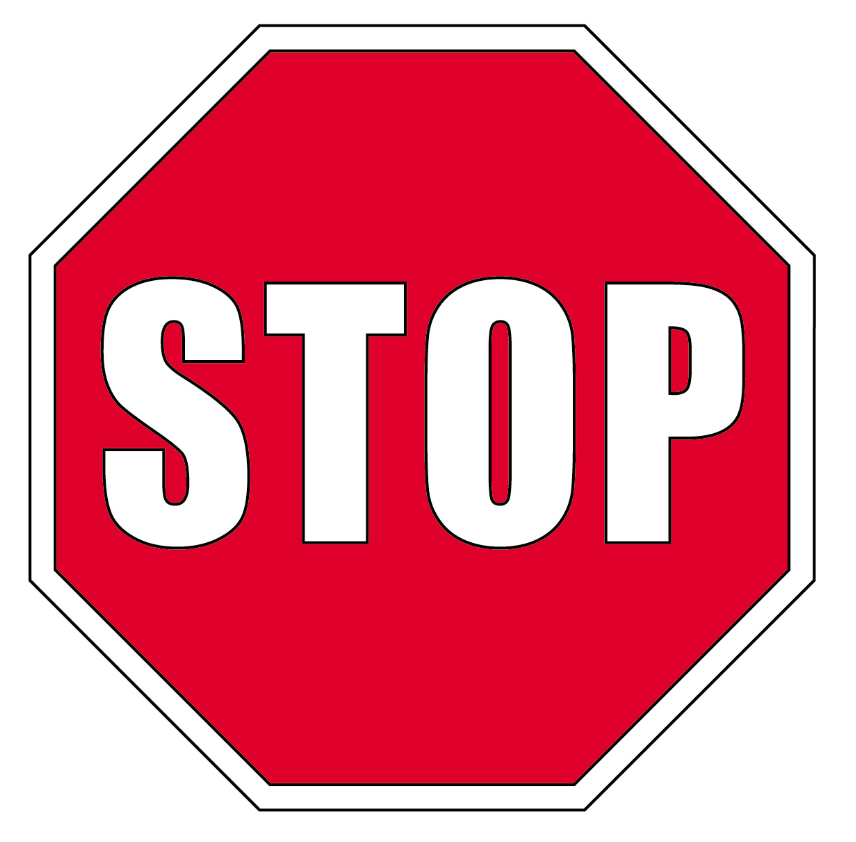 STOP
Close your books and wait for instructions!
44
Student Scoring Color the box green if your answer was correct. Color the box red if your answer was not correct.
45
Reflection Page
1st  minute
Something I did well on….
2nd  Minute
Something that was new to me or I need more practice with…
3rd Minute
Something I don’t understand….
46